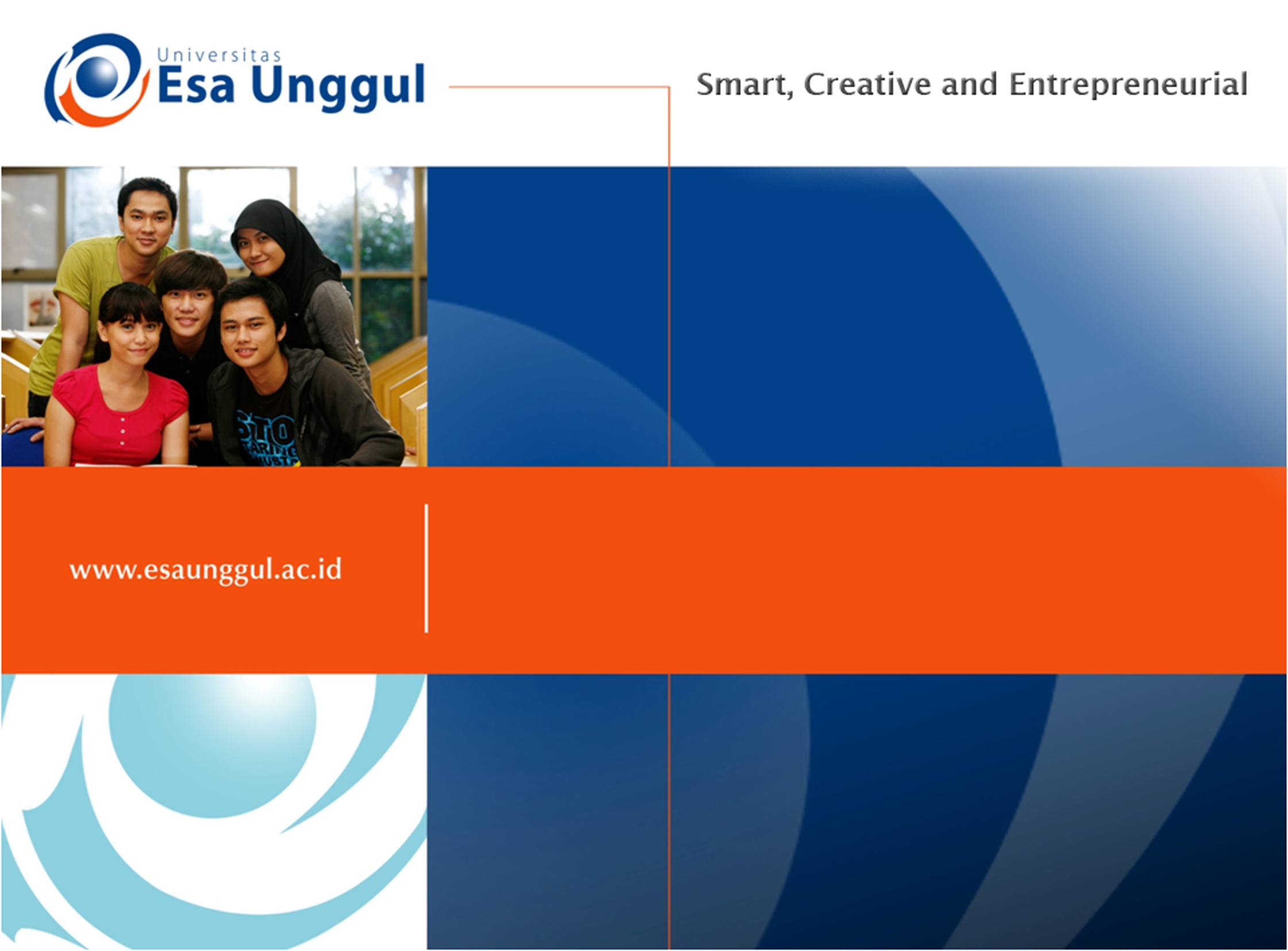 KASUALITAS DALAM 
EPIDEMIOLOGI LINGKUNGAN
Definisi sebab

	David Hume (1772): Suatu obyek yang diikuti obyek lainnya dan dimana obyek  yang serupa dg obyek pertama diikuti dengan obyek yg serupa dg obyek kedua. 
	Dg katalain: jikaobyekpertamatidakada, obyek kedua tidak akan pernah muncul 

Definisi penyebab

Kamus Oxford & Webster: sebab adalahs esuatu yg menghasilkan / membawa efek/ pengaruh/ hasil
	Suatu faktor yang dapat menimbulkan akibat (suatu kejadian, event)
Ciri-ciri penyebab

	Selalu mendahului akibat
	Bila sebab berubah akan diikuti oleh perubahan akibat
Penyebab  Penyakit

	1. Bakteri ( btk kokus, btk vibrio, bntk batang, spirocaheta) 
	
	2. Parasit ( Plasmodium, Cacing, Amoeba, toxoplasma)

	3. Jamur (Cadida, Histoplasma) 

	4. Virus Rabies (SARS =Severe Acute Respiratory Syndrome), HIV/AIDS, Hepatitis

	5. Riketsia
Teori timbulnya Penyakit

	I. Penyebab tunggal  (Monokausal)

Penyakit disebabkan oleh satu penyebab
Penyebab penyakit merupakan factor yang necessary dan sufficient
Banyak dianut pd era biologis, saat ditemukan mikroskop & jasad renik
Mendorong timbulnya Postulat Koch
II. Postulat Koch

	1. Agen  penyakit hrs ditemukan pd semua penderita penyakit tsb, dg isolasi biakan murni
	2.Agen  penyakit tidak boleh ada pd penderita
	penyakit lain
	3.Hasil isolasi biakan hrs  dpt menimbulkan  penyakit yg sama  pd binatang                                                       percobaan
	4.Agen penyakit hrs dapat diisolasi dr binatang percobaan.tsb
III. Multikausal 

	1.Konsep Segitiga  Epidemiologi: Penyakit timbul akibat  interaksi antara inang, agen penyakit & lingkungan
	2. Konsep Jejaring, Multiple causation (Web of causation)
	3. Konsep Roda: (wheel model), Manusia dg faktor genetiknya sbg inti dipengaruhi oleh lingkungan
	4. Konsep Pie (Rothman): Penyakit mempunyai bbrp sufficient factors yang masing2 terdiri atas Variabel yang berbeda
Jenis penyebab:

	1. Necessary factor (agen harus  ada agar terjadi penyakit, penyakit tidak dapat terjadi tanpa kehadirannya ) 
	2. Sufficient factor ( harus cukup memadai, dan yang mengawali terjadinya  penyakit) 
	3. Contributory factor (yang berkontribusi, menambah agar sufficient menjadi cukup)
Necessary cause (penyebab yang penting) 
	Sufficient cause (penyebab yang cukup)
	Contributary cause (penyebab tambahan)
Asosiasi Epidemiologi
	
	Mengetahui adanya hubungan antara penyebab penyakit (etiologi/faktor risiko) dg. penyakit (disease)	.
	
	Kemungkinan hubungan :
	1. palsu (semu)
	2. bukan penyebab langsung (nonkausal)
	3. penyebab langsung (kausal asosiasi)
Hubungan Palsu (semu) :
	
	Karena ada bias antara lain karena :
	1. metode penelitian yang tidak sesuai
	2. sumber populasi yang terkena masalah/penyakit 
	3. seleksi sampel tidak representatif terhadap populasi    
	    dan sampel tidak koperatif pada saat penelitian
	4. besar sampel tidak terwakili, termasuk kejadian dropout
	5. alat dan bahan penelitian kadaluarsa, tdk pernah dikalibrasi
	6. kuesioner yang tidak valid dan tidak reliabel
	7. petugas pengumpul data yang tidak profesional
	8. ada variabel pengganggu (confounding variabel)
Contoh :
	1. orang ubanan dengan hipertensi
	2. penyakit Jantung koroner (PJK) yang dirawat di   
        rumah sakit tidak dapat kita katakan mewakili 
        populasi di masyarakat, karena masing-masing 
        populasi memiliki karakter yang berbeda.
	3. jenis dan warna mobil dengan kejadian 
        kecelakaan lalulintas
Bukan penyebab langsung (nonkausal) disebabkan
1. ada variabel pendahulu yang mendahului hubungan antara variabel independen dan variabel dependen
	Contoh : variabel pendahulu (rokok....terpapar debu asbes...minum kopi...rokok..minum kopi). Hubungan kopi dengan Ca. paru
	2. ada variabel perantara 
	contoh : variabel perantara (minum kopi..banyak gulanya.... merokok....banyak minum kopi. Hubungan kopi dengan Diabet (DM)
	3. ada pengaruh waktu
	contoh: variabel waktu masih sejak usia muda ( personal higiene, sosial ekonomi rendah, kawin usia muda). Hubungan antara kawin usia muda dengan Ca. cervix
Penyebab langsung (kausal asosiasi)
Hubungan Kausal Kriteria Bradford Hill (1897-1991), yakni :

	1. Strength (kuatnya hubungan)
	2. Consistency (dapat diperkirakan dari waktu ke waktu)
	3. Specificity (tidak karena sebab-sebab lain)
	4. Temporality (sebab mendahului akibat)
	5. Biological gradient (hubungan dosis dan respons)
	6. Plausibility (masuk akal atau patut diduga)
	7. Coherence (secara teoritis dapat dijelaskan)
	8. Experiment (dengan intervensi atau tanpa intervensi efek 
	    berbeda)
	9. Analogy (model hewan atau kemiripan dengan fenomen    
	    serupa)
1. Kekuatan asosiasiSemakin kuat asosiasi, maka emain sedikit hal tersebut dapat merefleksikan pengaruh dari faktor-faktor etiologis lainnya. Kriteria ini membutuhkan juga presisi statistik (pengaruh minimal dari kesempatan) dan kekakuan metodologis dari kajian kajian yang ada terhadap bias (seleksi, informasi, dan kekacauan).2. KonsistensiReplikasi dari temuan oleh investigator yang berbeda, saat yang berbeda, dalam tempat yang berbeda, dengan memakai metode berbeda dan kemampuan untuk menjelaskan dengan meyakinkan jika hasilnya berbeda
3. Spesifisitas dari asosiasiAda hubungan yang melekat antara spesifisitas dan kekuatan yang mana semakin akurat dalam mendefinisikan penyakit dan penularannya, semakin juat hubungan yang diamati tersebut. Tetapi, fakta bahwa satu agen berkontribusi terhadap penyakit-penyakit beragam bukan merupakan bukti yang melawan peran dari setiap penyakit.4. TemporalitasKemampuan untuk mendirikan kausa dugaan bahka pada saat efek sementara diperkirakan
5. Tahapan biologisPerubahan yang meningkat dalam konjungsi dengan perubahan kecocokan dalam penularan verifikasi terhadap hubungan dosis-respon konsisten dengan model konseptual yang dihipotesakan.6. Masuk akalLebih siap untuk menerima kasus dengan hubungan yang konsisten dengan pengetahuan dan keyakinan kami secara umum. Telah jelas bahwa kecenderungan ini memiliki lubang-lugang kosong, tetapi akal sehat selalu saja membimbing kita.
7. KoherensiBagaimana semua observasi dapat cocok dengan model yang dihipotesakan untuk membentuk gambaran yang koheren?8. EksperimenDemonstrasi yang berada dalam kondisi yang terkontrol merubah kausa bukaan untuk hasil yang merupakan nilai yang besar, beberapa orang mungkin, mengatakannya sangat diperlukan, untuk menyimpulkan kausalitas.9. AnalogiLebih siap lagi untuk menerima argumentasi-argumentasi yang menyerupai dengan yang kami dapatkan
terimakasih